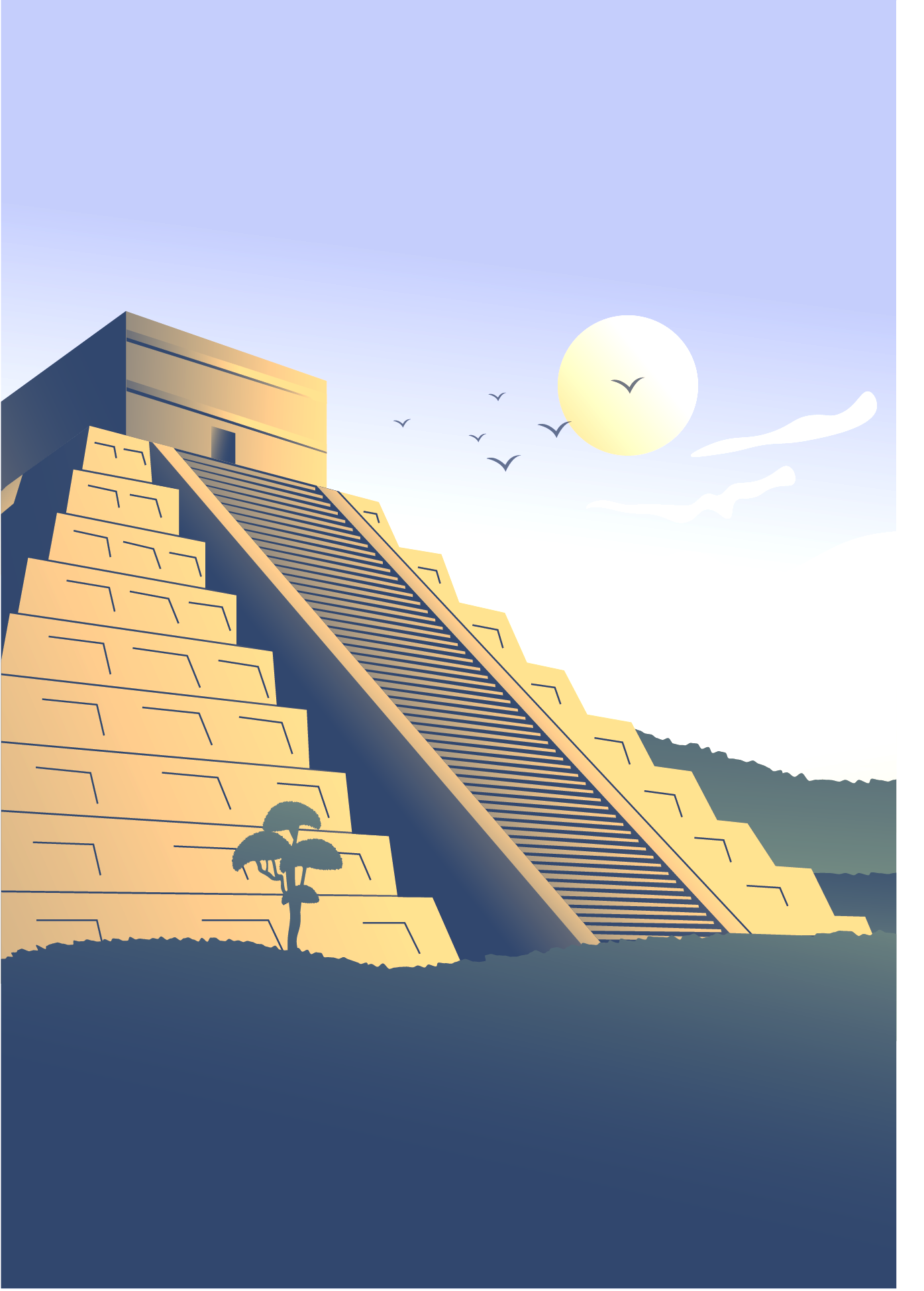 Ancient History Lesson
Here is where your presentation begins
Table of Contents
01
Overview
Here you could describe the topic of the session
02
About the Topic
Here you could describe the topic of the session
Features of the Topic
03
Here you could describe the topic of the session
Assignments
04
Here you could describe the topic of the session
Introduction
Venus has a beautiful name and is the second planet from the Sun. It’s terribly hot—even hotter than Mercury—and its atmosphere is extremely poisonous
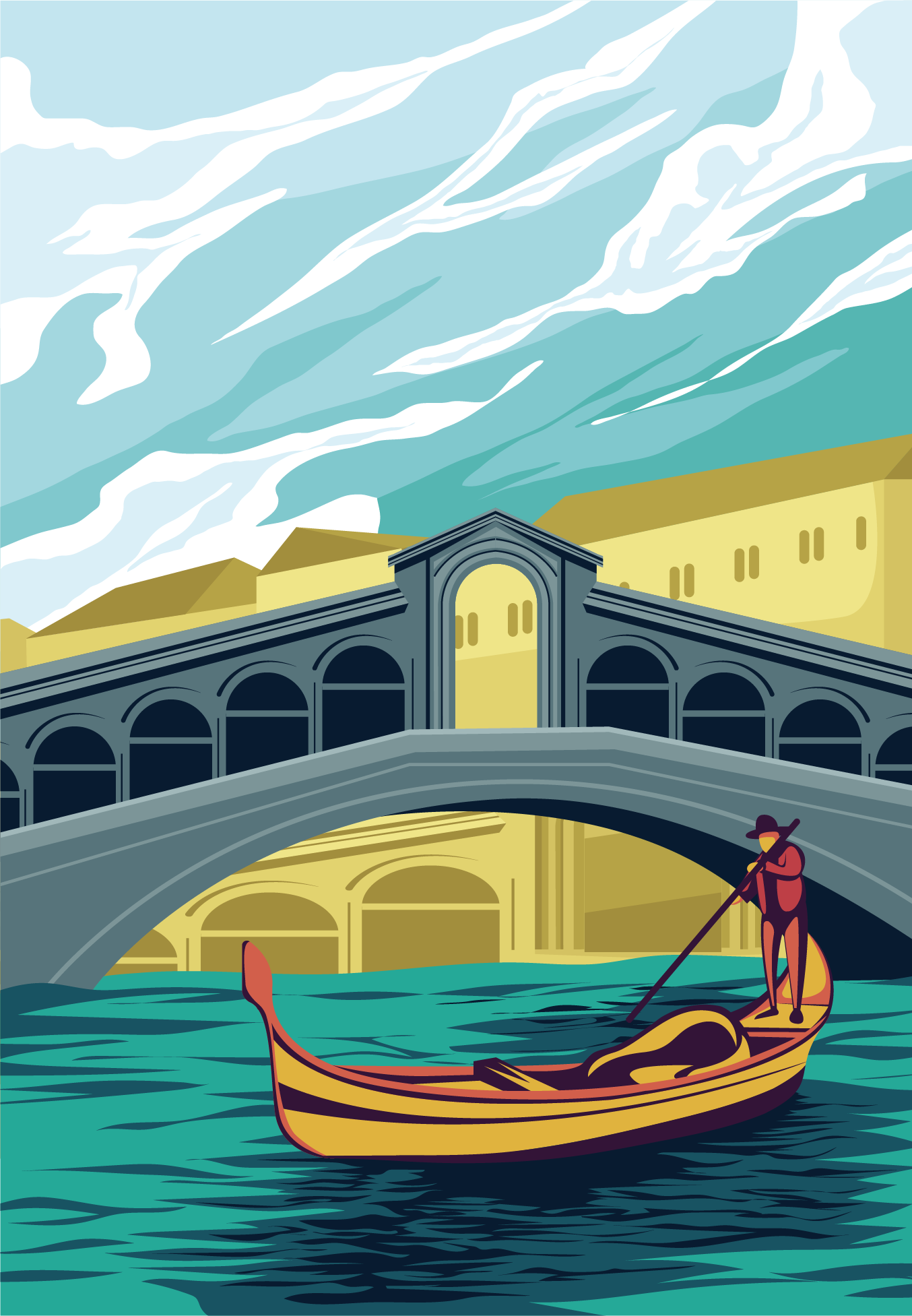 “This is a quote, words full of wisdom that someone important said and can make the reader get inspired.”
—Someone Famous
01
Overview
Enter a subtitle here if you need it
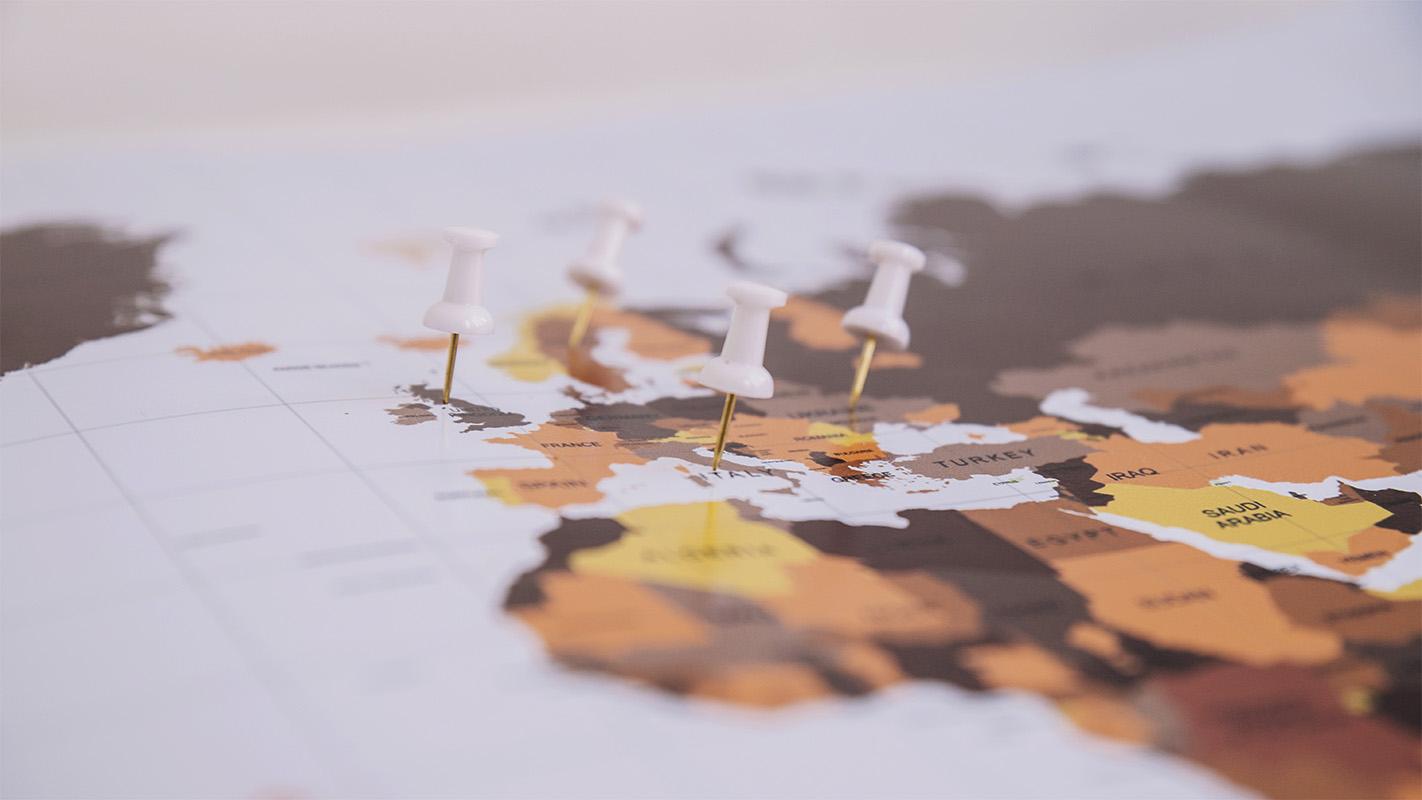 About the Topic
Here you could give a brief description of the topic you want to talk about. For example, you can talk about Mercury
Definition of Concepts
01
02
Mercury
Mars
Mercury is the closest planet to the Sun
Despite being red, Mars is a cold place
03
04
Saturn
Venus
Yes, this is the ringed one. It’s a gas giant
Venus has a nice name and is the second planet
Features of the Topic
Mercury
Jupiter
Venus
Mercury is the closest planet to the Sun
It’s a gas giant and the biggest planet
Venus has a beautiful name. It’s terribly hot
9,200,000 km²
Sahara’s area
15 mm
67,700 People
Rainfall average
Live in the Kharga Oasis
Graphic
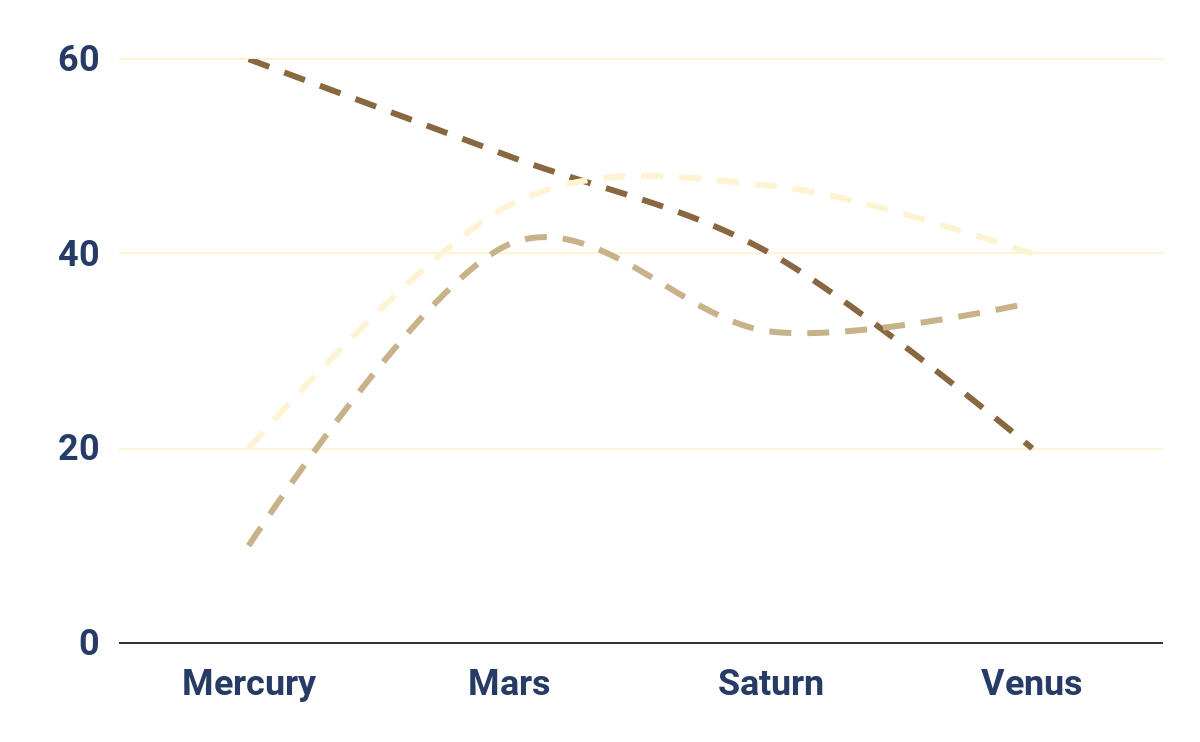 Mars
Mars is a cold place
Jupiter
It’s a gas giant and the biggest
Saturn
Saturn is the ringed one
To modify this graph, click on it, follow the link, change the data and paste the new graph here
400,000
Big numbers are good for catching your students’ attention easily
Practical Uses of This Subject
Mercury
Venus
Mercury is the closest planet to the Sun
Venus has a nice name, but it’s hot
Jupiter
It’s a gas giant and the biggest planet
Multimedia
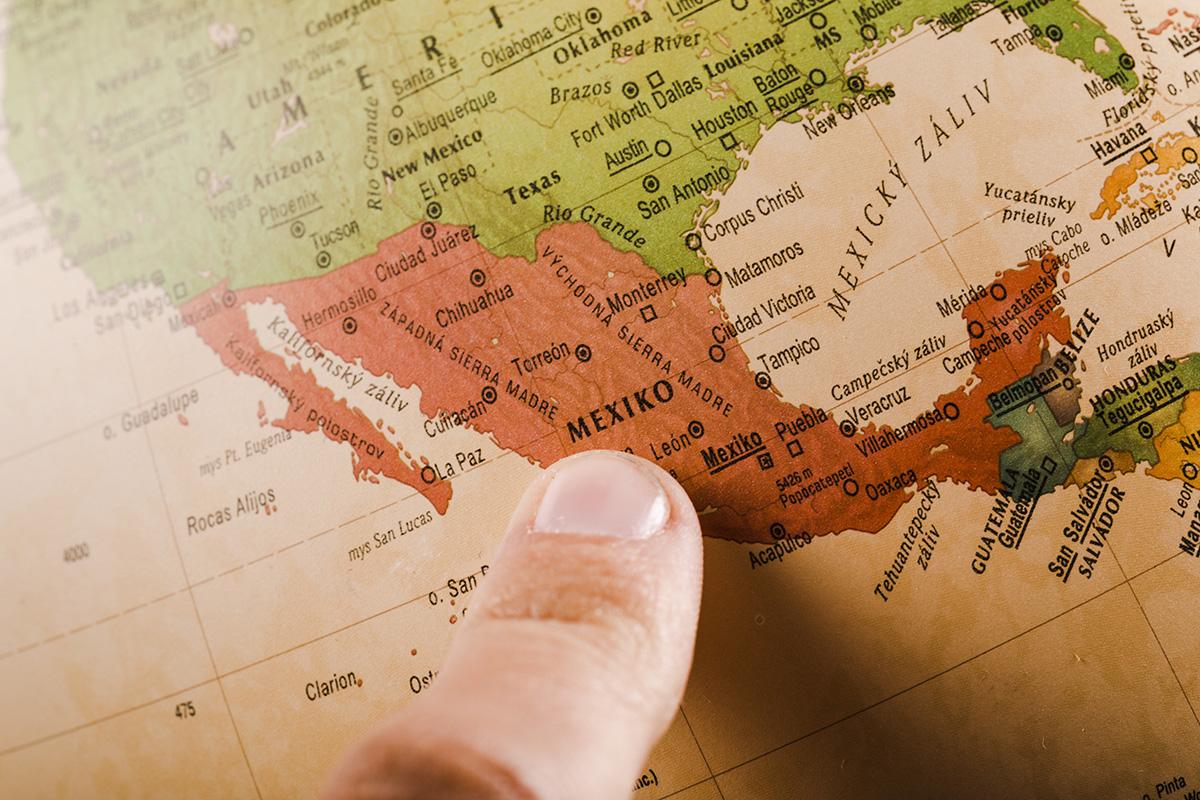 Mars
Despite being red, Mars is a cold place. It’s full of iron oxide dust
Insert your multimedia content here
Did You Know This?
Mars
Venus
Saturn
Despite being red, Mars is a cold place
Venus has a nice name, but it’s hot
Saturn is the ringed one and a gas giant
Jupiter
Mercury
Neptune
It’s the biggest planet in the Solar System
Mercury is the closest planet to the Sun
Neptune is the farthest from the Sun
Problem
Venus has a beautiful name and is the second planet from the Sun
Solution
Despite being red, Mars is a cold place. It’s full of iron oxide dust
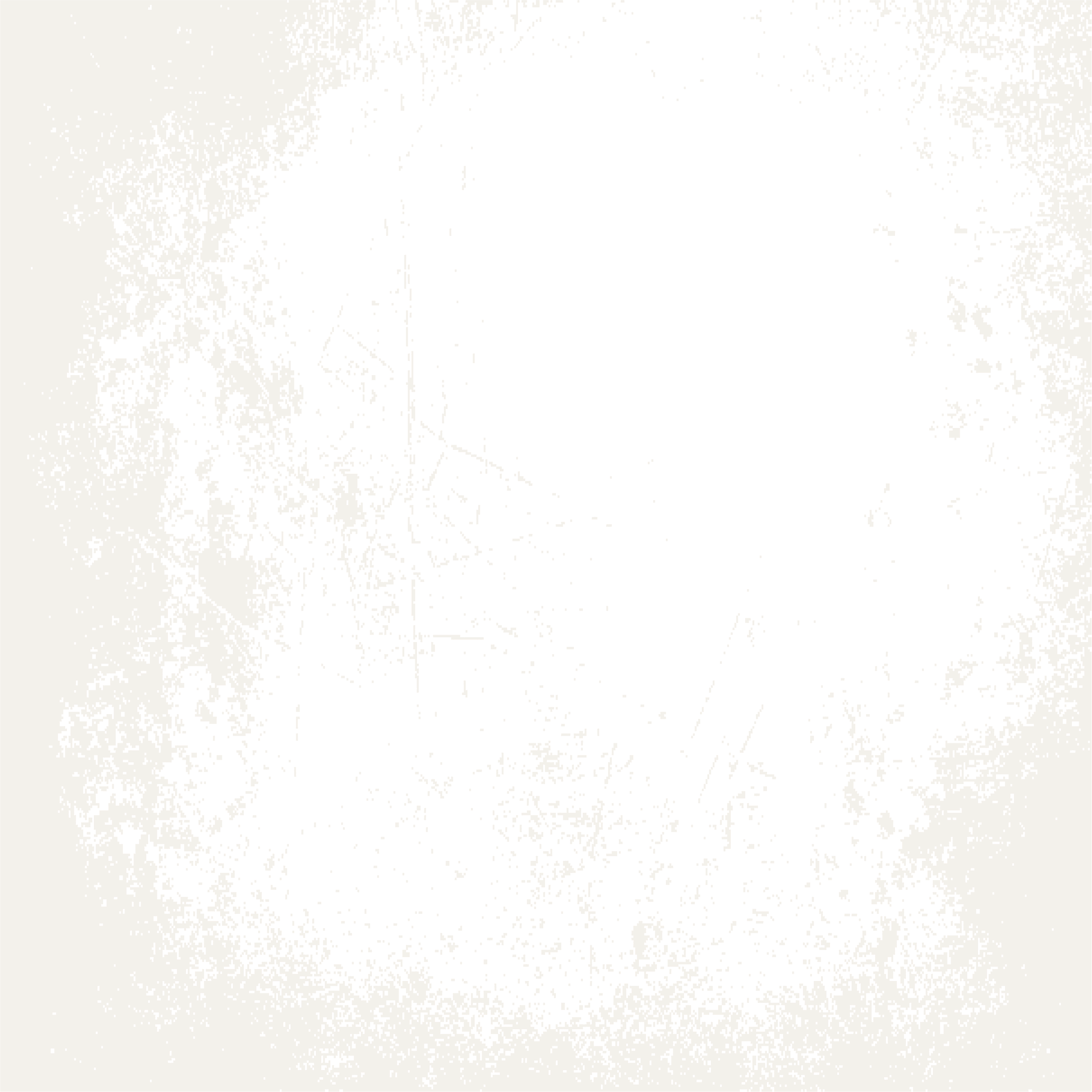 A picture Is Worth a Thousand Words
Process
Step 1
Step 2
01
02
Neptune is the farthest planet
Saturn is the ringed one
Step 3
Step 4
03
04
Venus has a beautiful name
Jupiter is the biggest planet
This Is a Map
Despite being red, Mars is a cold place
Timeline
Venus
Venus has a nice name, but it’s very hot
1863
1889
1900
Mars
Jupiter
Despite being red, Mars is a cold place
Jupiter is the biggest in the Solar System
Timeline
Mercury
Saturn
Mercury is the closest planet to the Sun
Saturn is the ringed one. It’s a gas giant
1927
1945
1967
Neptune
Neptune is the farthest planet
Overview Diagram
Jupiter
Despite being red, Mars is cold
Mercury is the closest to the Sun
Saturn is the ringed one
Exercise
Despite being red, Mars is a cold place
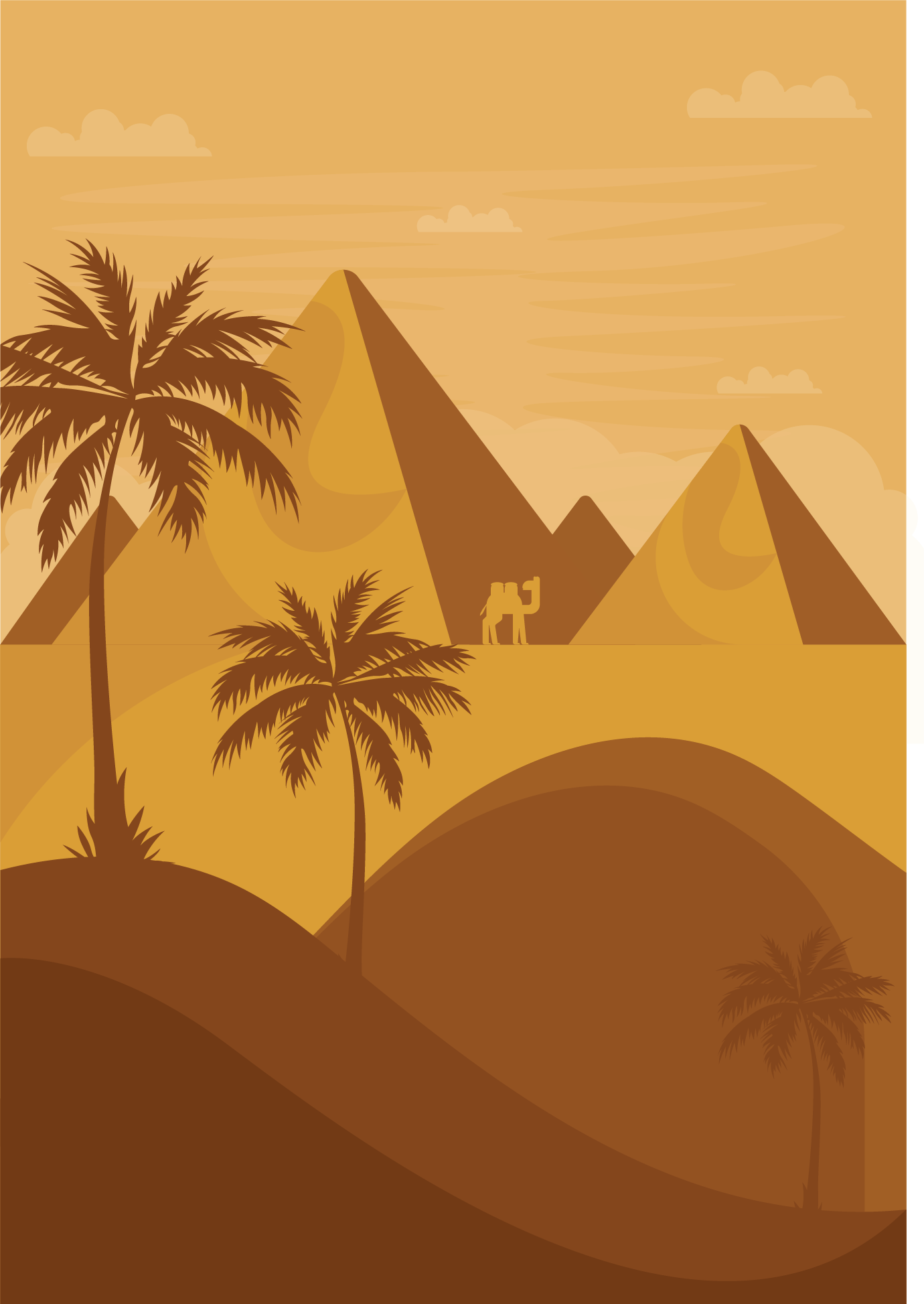 Assignments
Do you know what could help to make the assignments clear? Lists like this one:

They’re simple
You can organize your ideas clearly
You’ll never forget to buy milk!
Online Platform
You can replace the images on these screens with your own work. Just delete these ones and add yours
Thanks
Do you have any questions?
great_ppt@outlook.com
www.greatppt.com
Please keep this slide for attribution.
Archeology Icon Pack
Alternative Resources
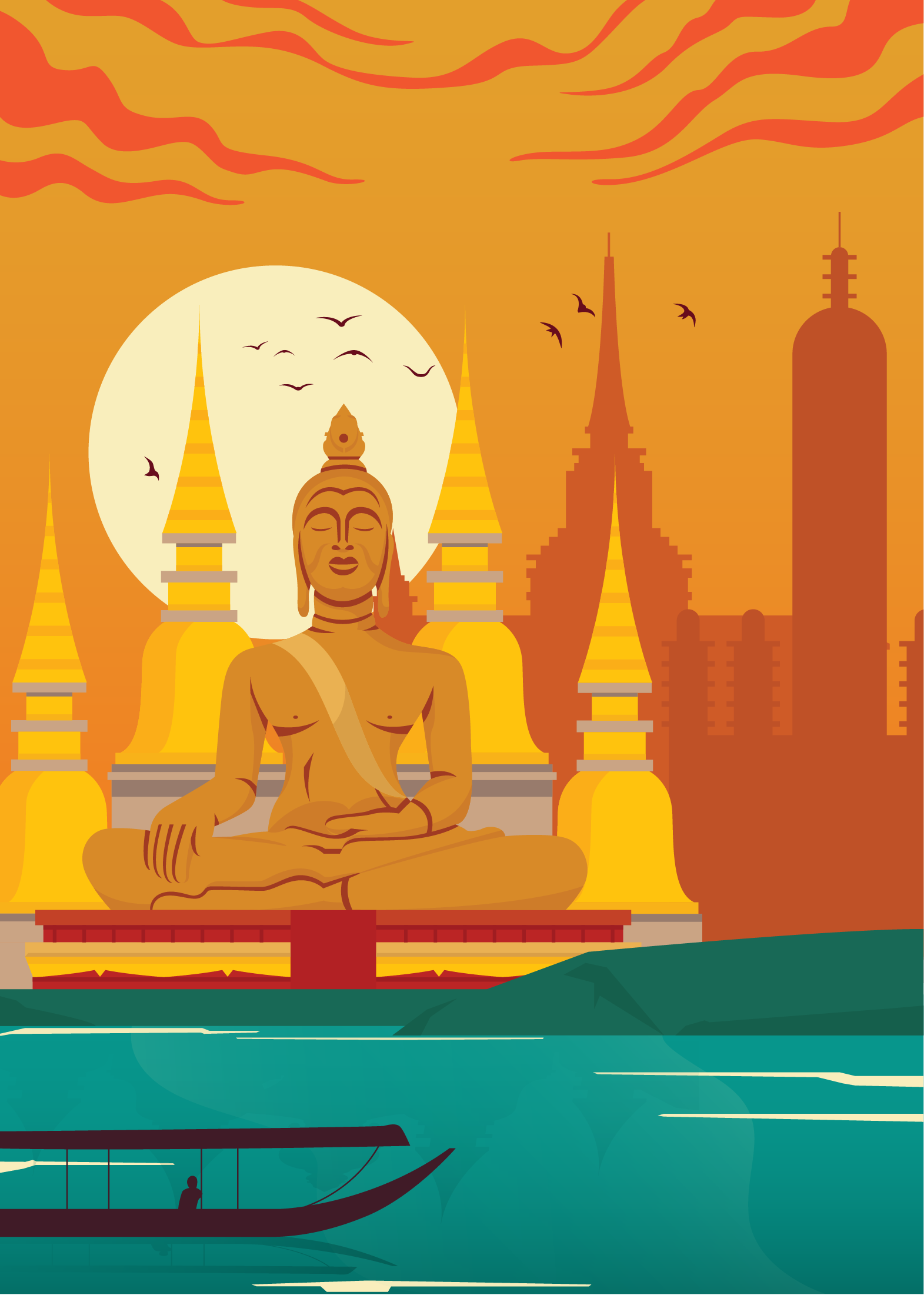 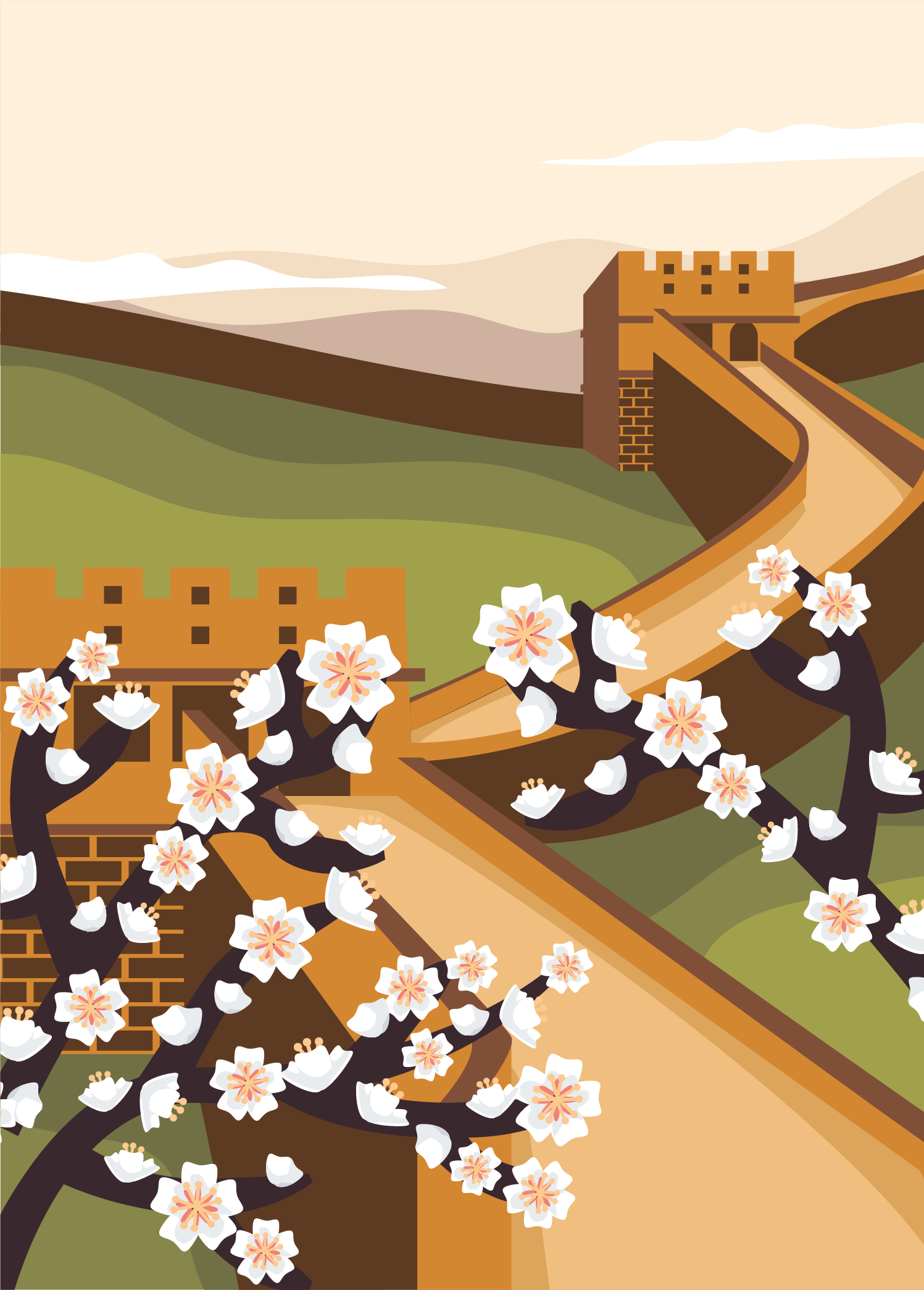 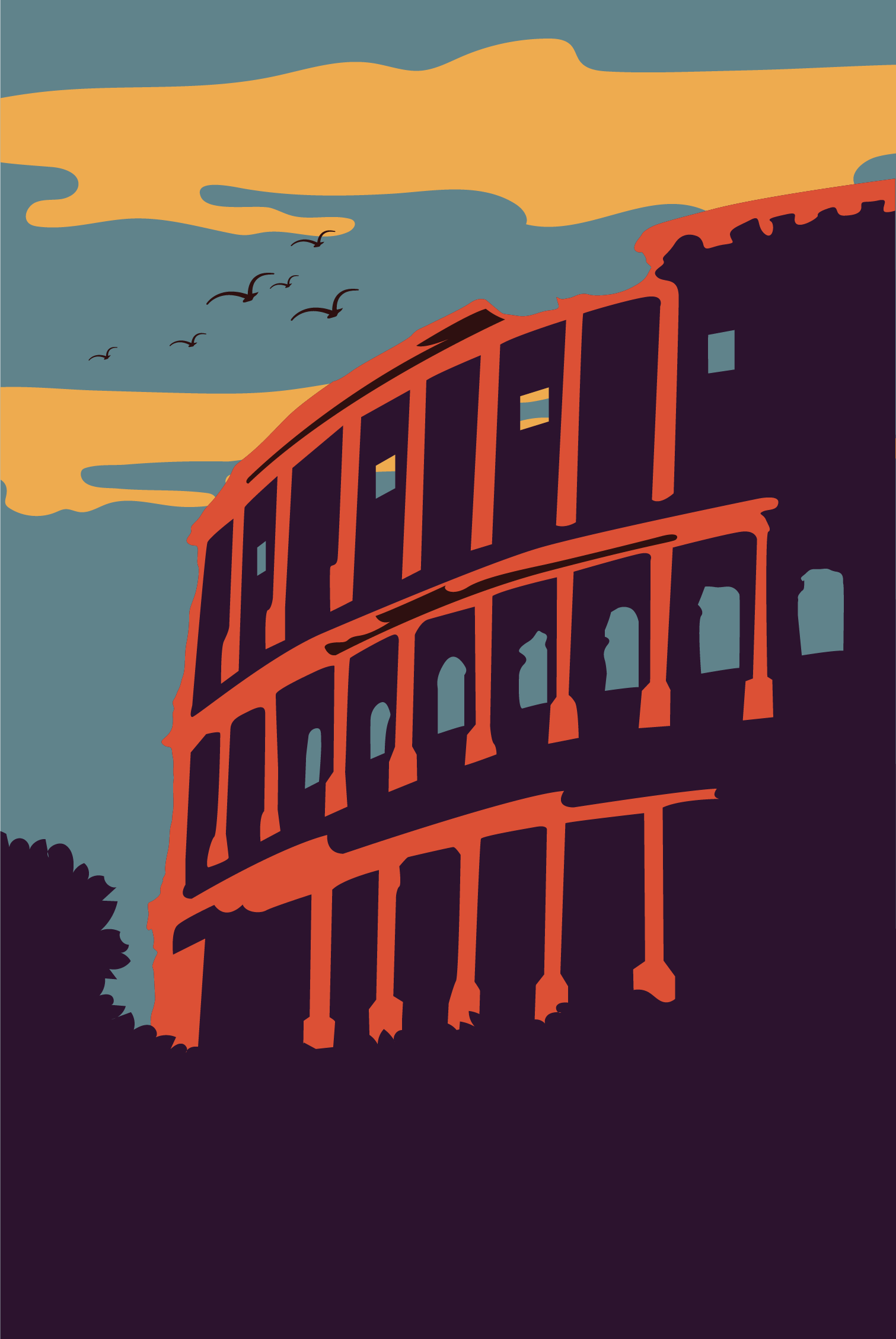 Fonts & colors used
This presentation has been made using the following fonts:
Lobster
(https://fonts.google.com/specimen/Lobster)

Comfortaa
(https://fonts.google.com/specimen/Comfortaa)
#886741
#c7b28a
#fef4d4
#263c66
#d25f4b
Use our editable graphic resources...
You can easily resize these resources without losing quality. To change the color, just ungroup the resource and click on the object you want to change. Then, click on the paint bucket and select the color you want. Group the resource again when you’re done. You can also look for more infographics on GreatPPT.
FEBRUARY
JANUARY
MARCH
APRIL
PHASE 1
Task 1
FEBRUARY
MARCH
APRIL
MAY
JUNE
JANUARY
Task 2
PHASE 1
Task 1
Task 2
PHASE 2
Task 1
Task 2
...and our sets of editable icons
You can resize these icons without losing quality.
You can change the stroke and fill color; just select the icon and click on the paint bucket/pen.
In Google Slides, you can also use Flaticon’s extension, allowing you to customize and add even more icons.
Educational Icons
Medical Icons
Business Icons
Teamwork Icons
Help & Support Icons
Avatar Icons
Creative Process Icons
Performing Arts Icons
Nature Icons
SEO & Marketing Icons
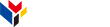 www.greatppt.com
Free Templates and Themes
Create beautiful presentations in minutes